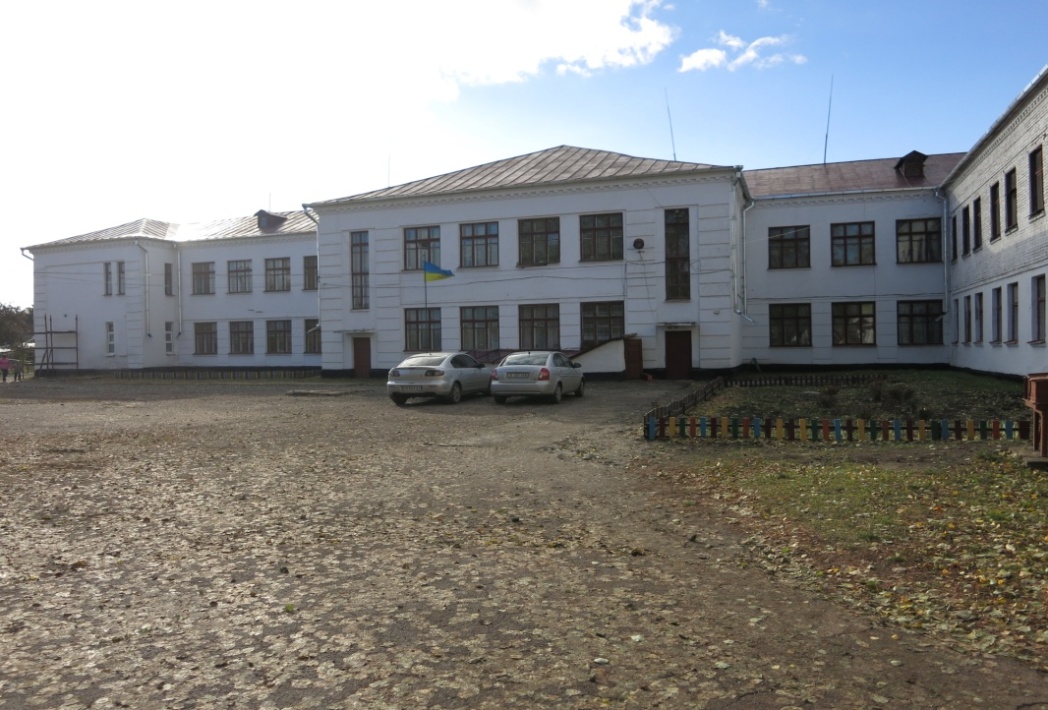 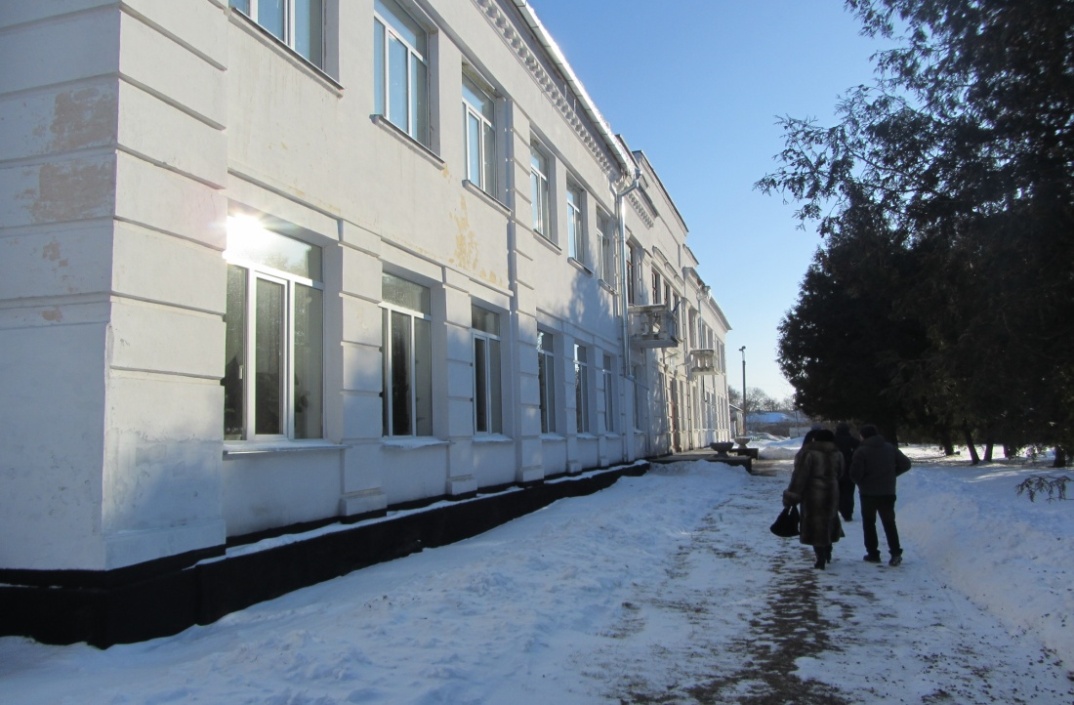 До
Після
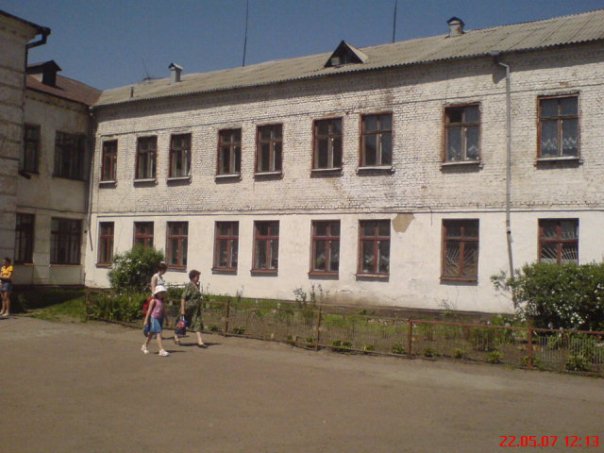 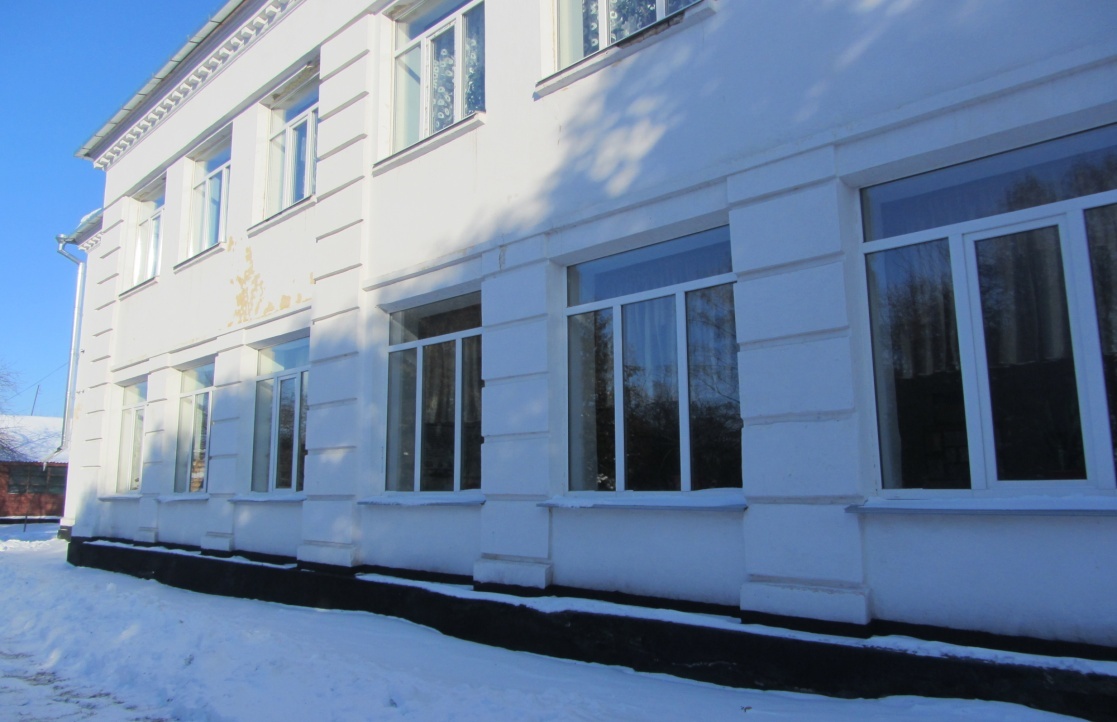 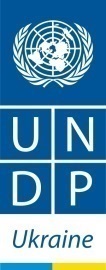 ГО “ ПОРАДА ” ЗОШ №2
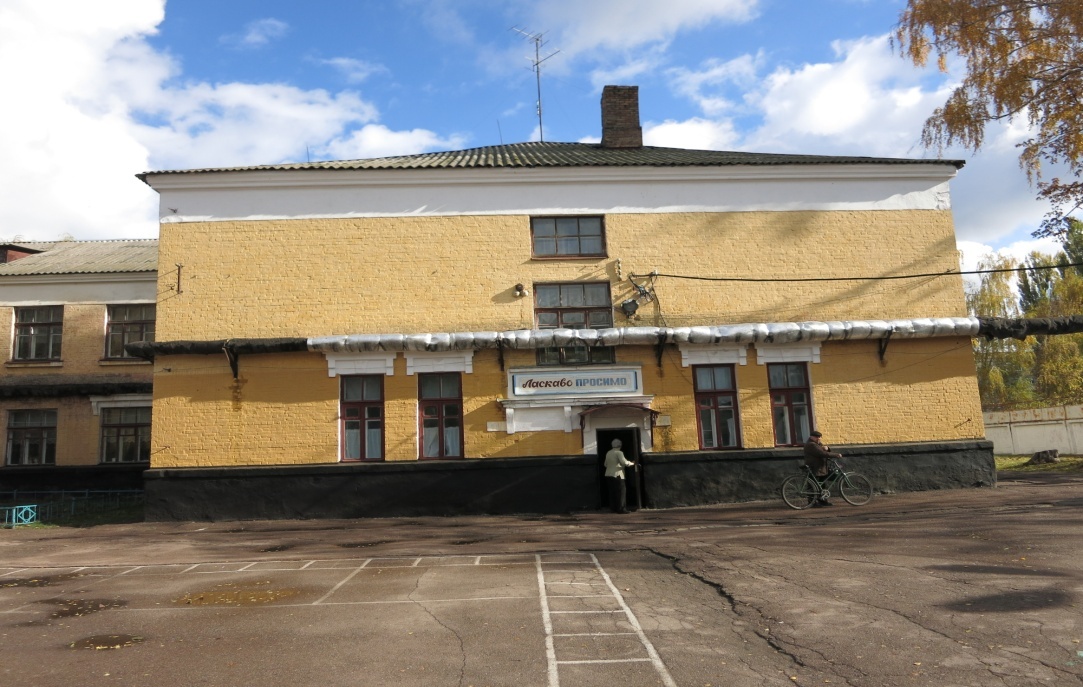 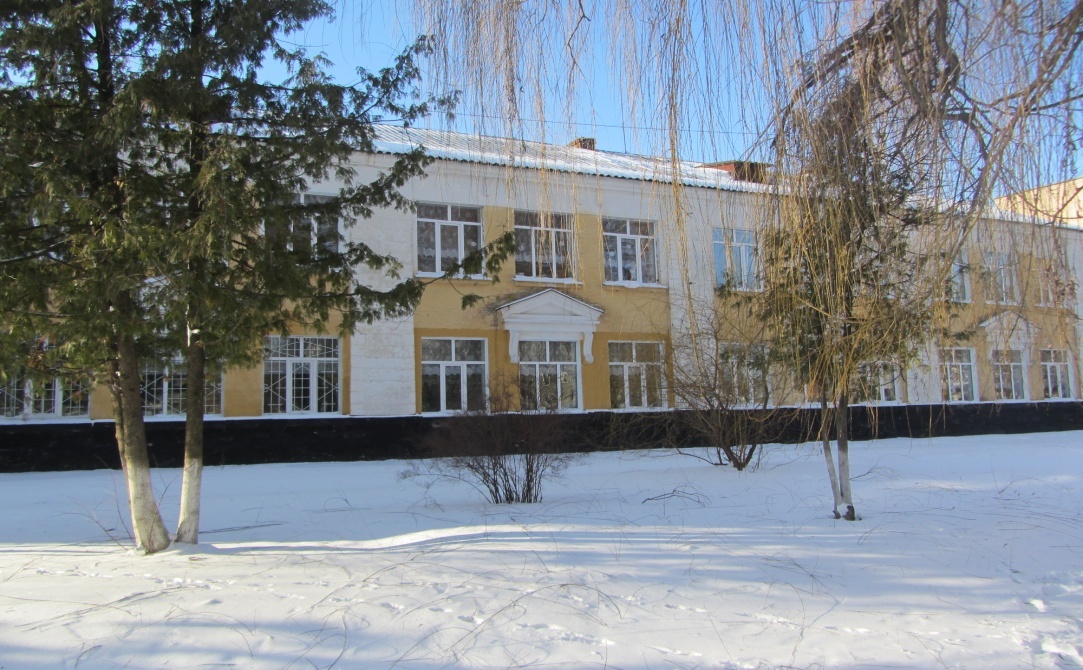 До
Після
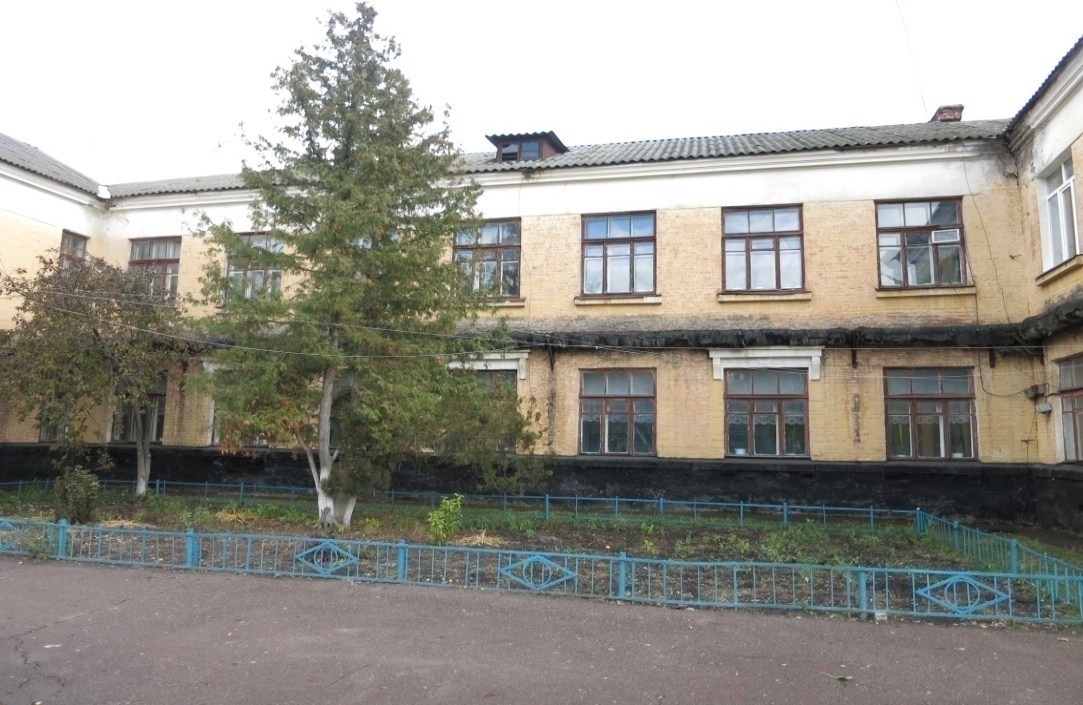 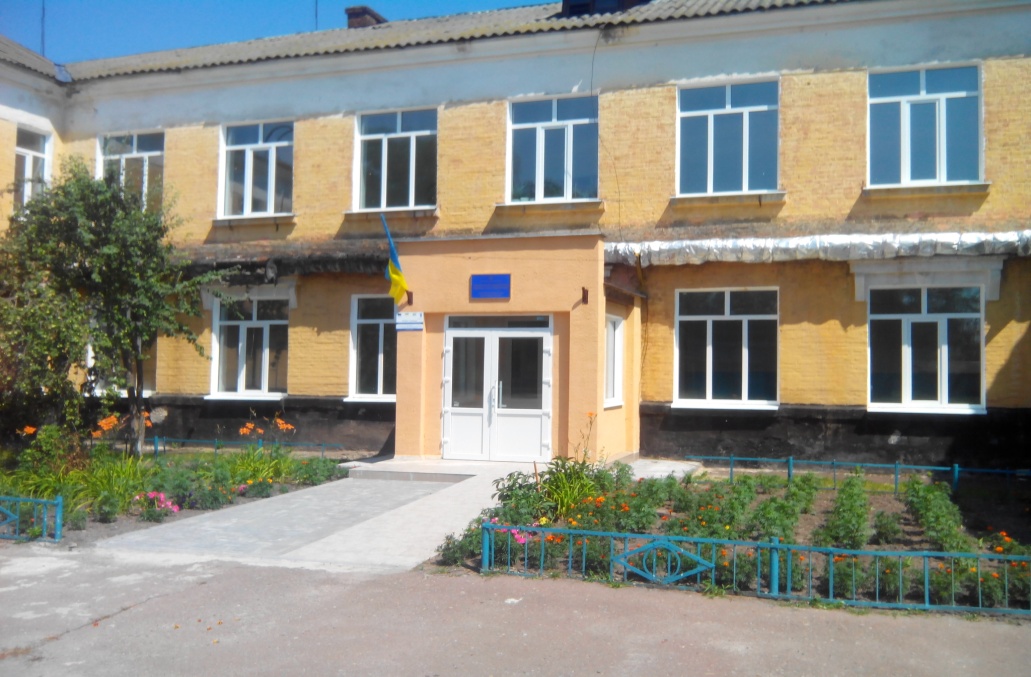 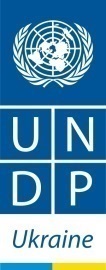 ГО “ Однодумці ” ЗОШ №9
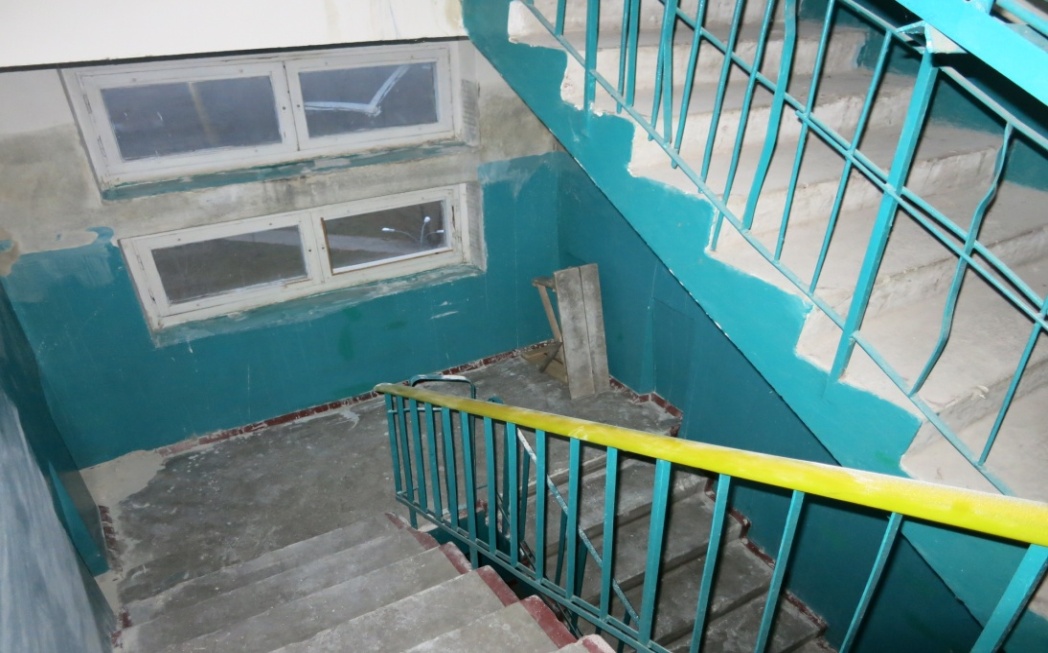 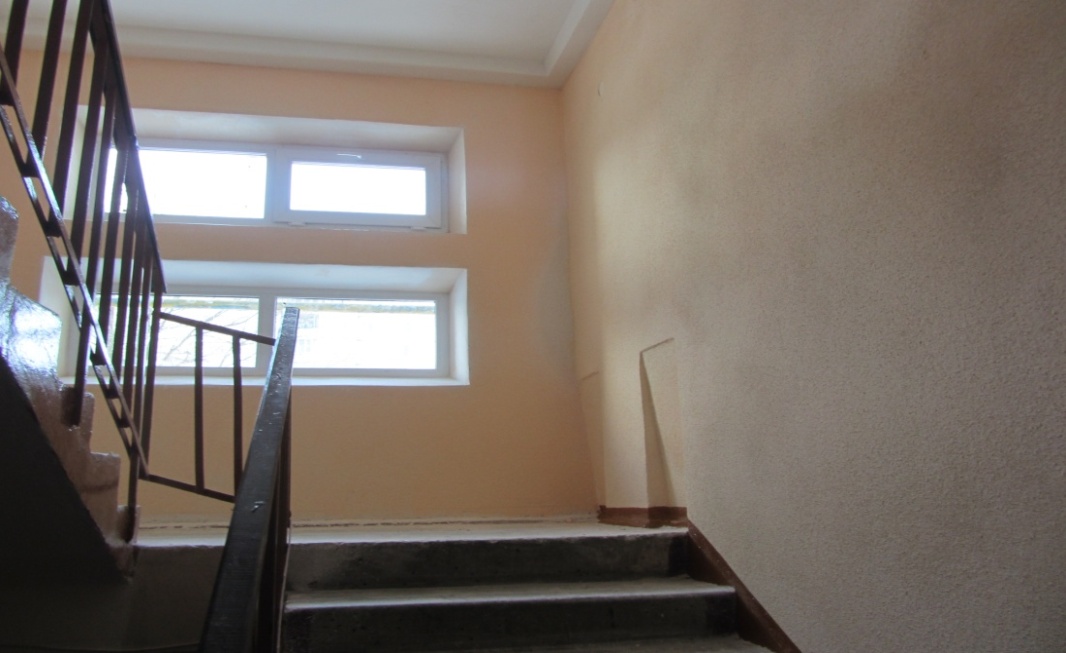 До
Після
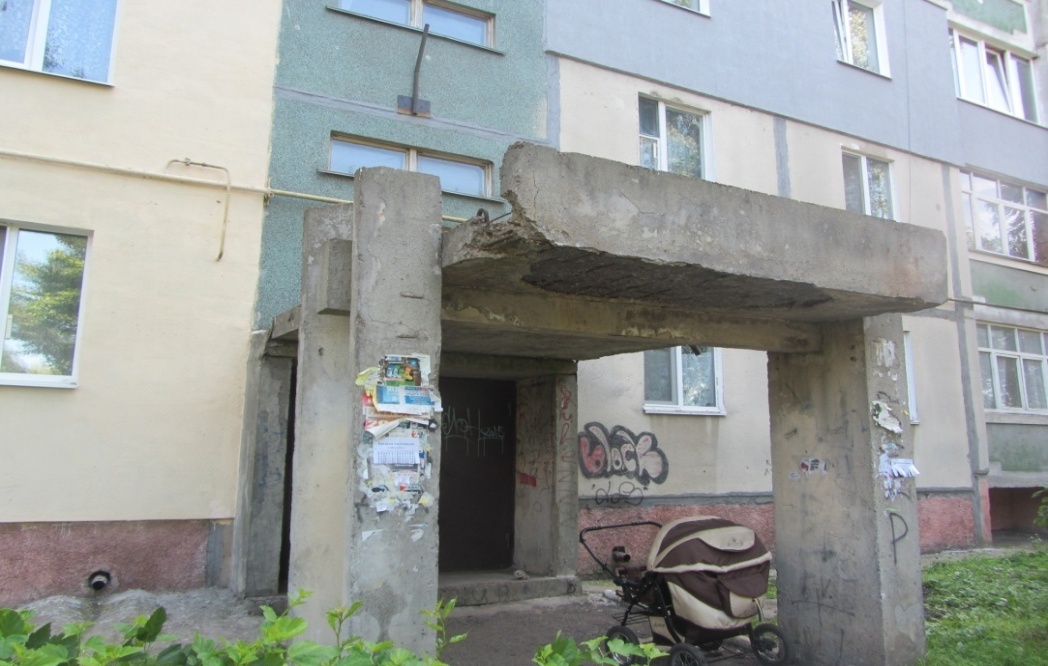 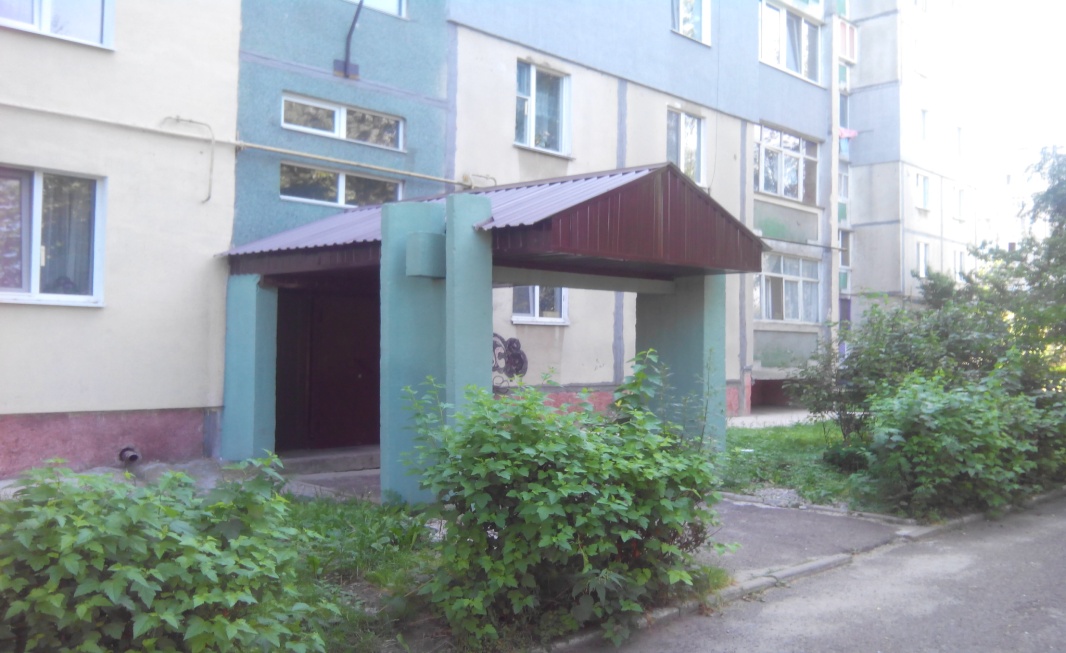 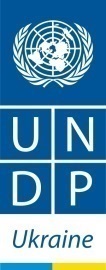 ОСББ “НАШ ДІМ 36”
вул. Незалежності, 36
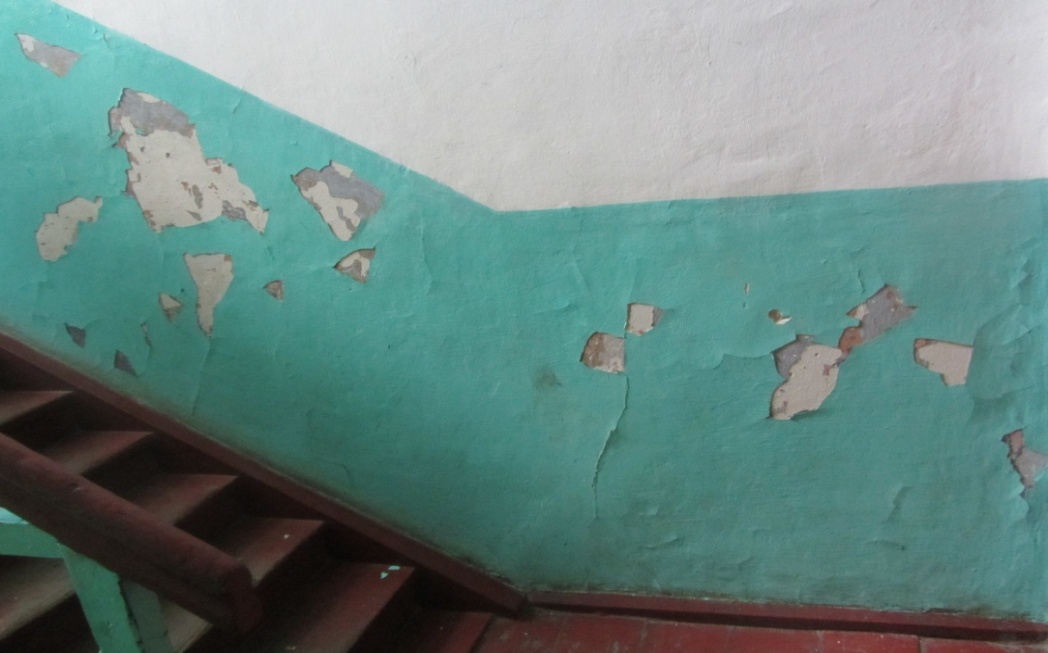 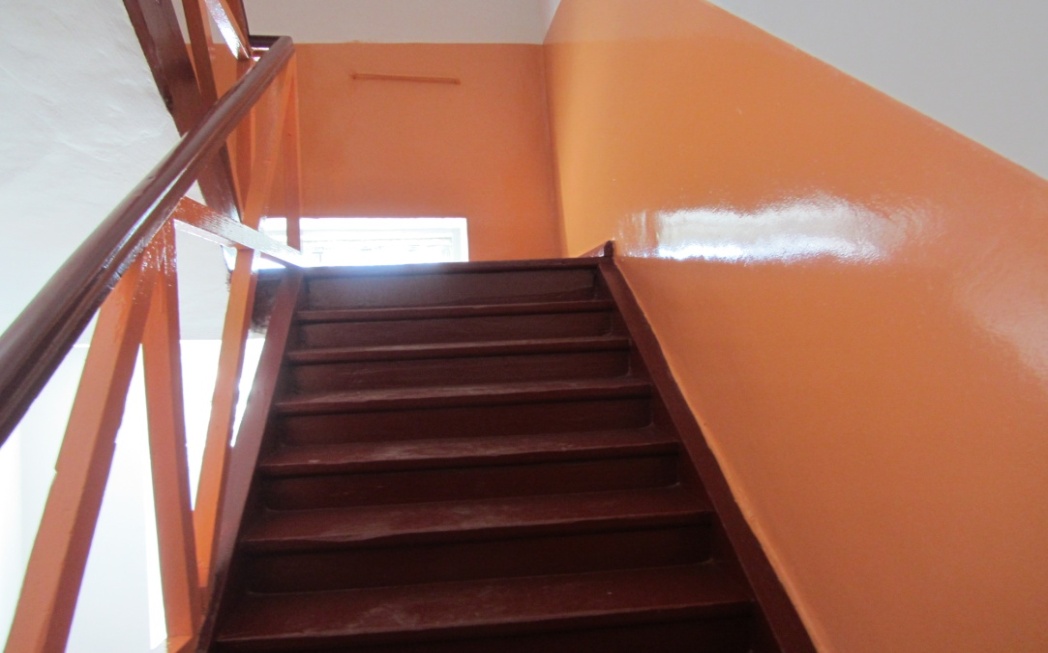 До
Після
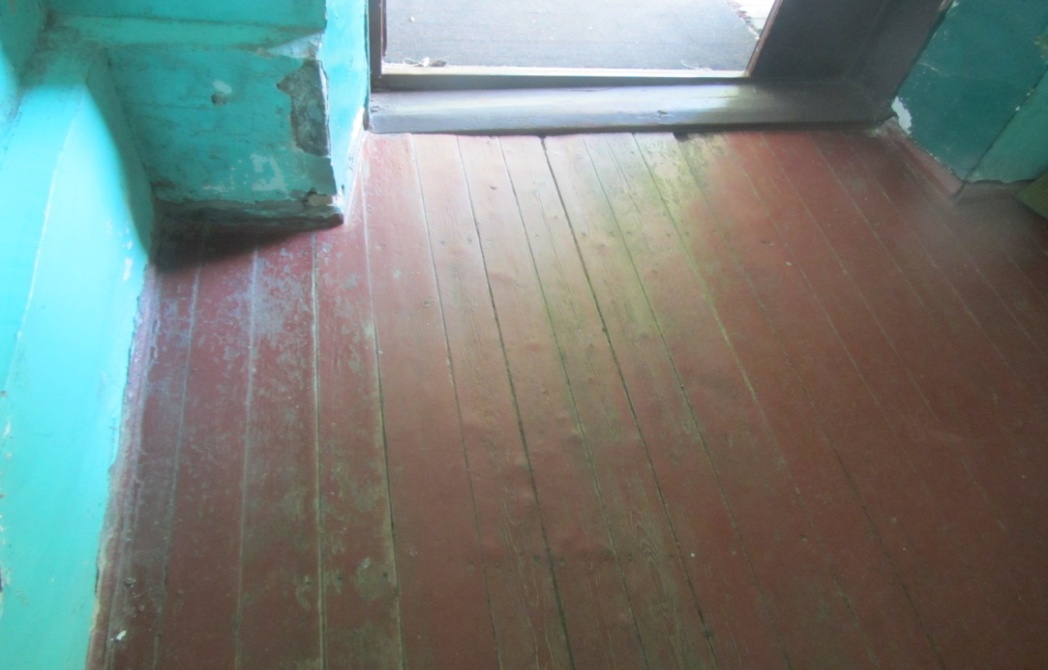 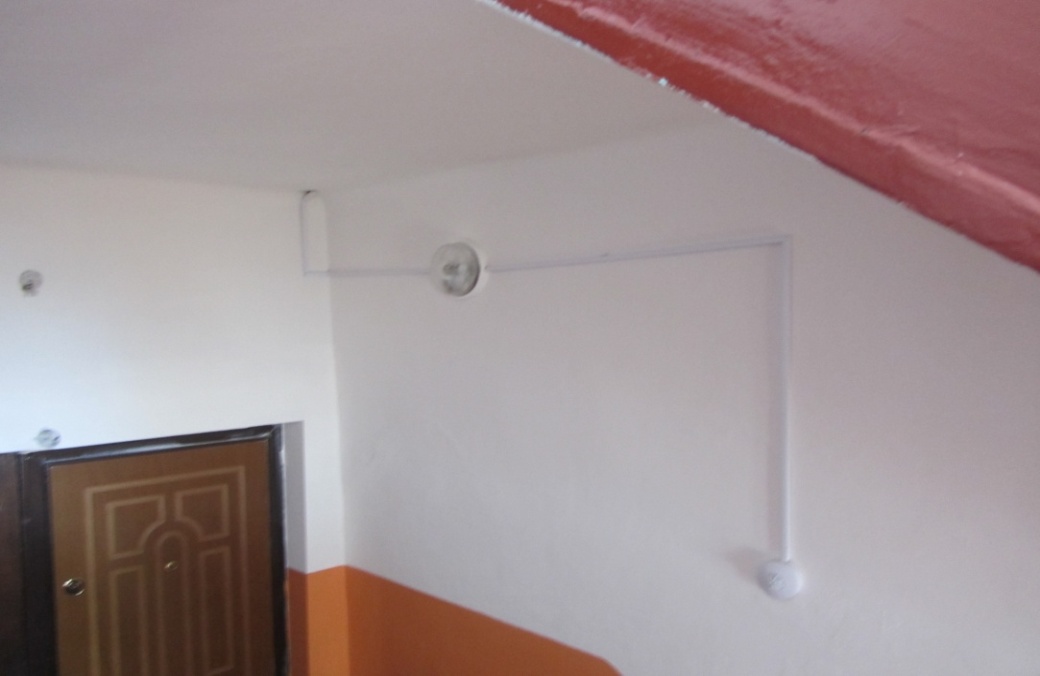 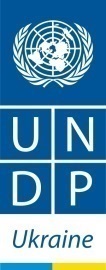 ОСББ “МРІЯ”
вул.  Шевченка МПС, 11
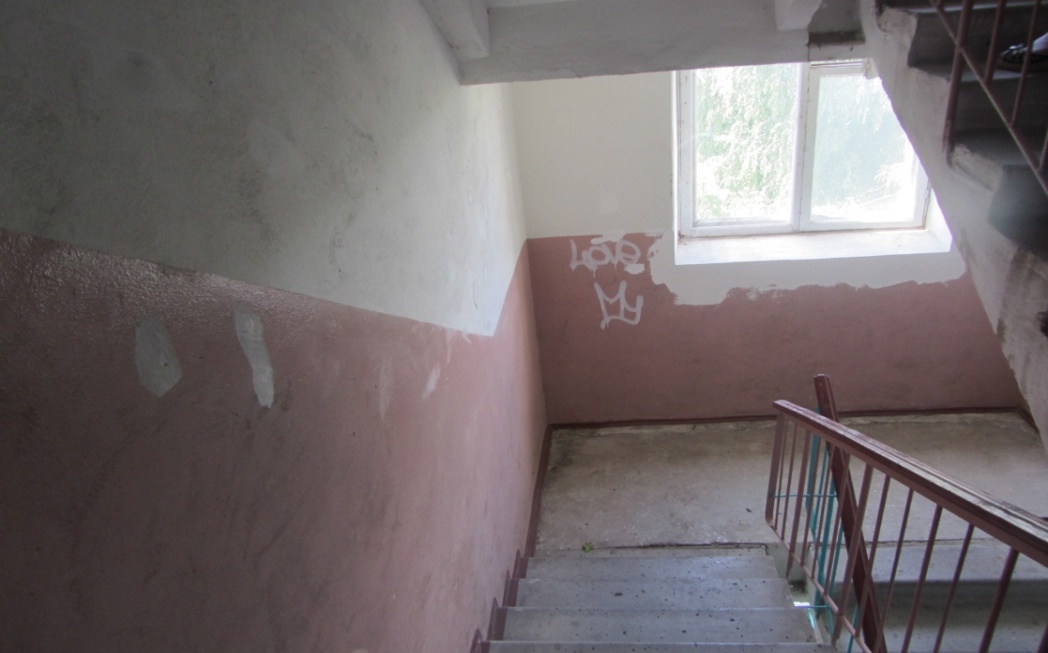 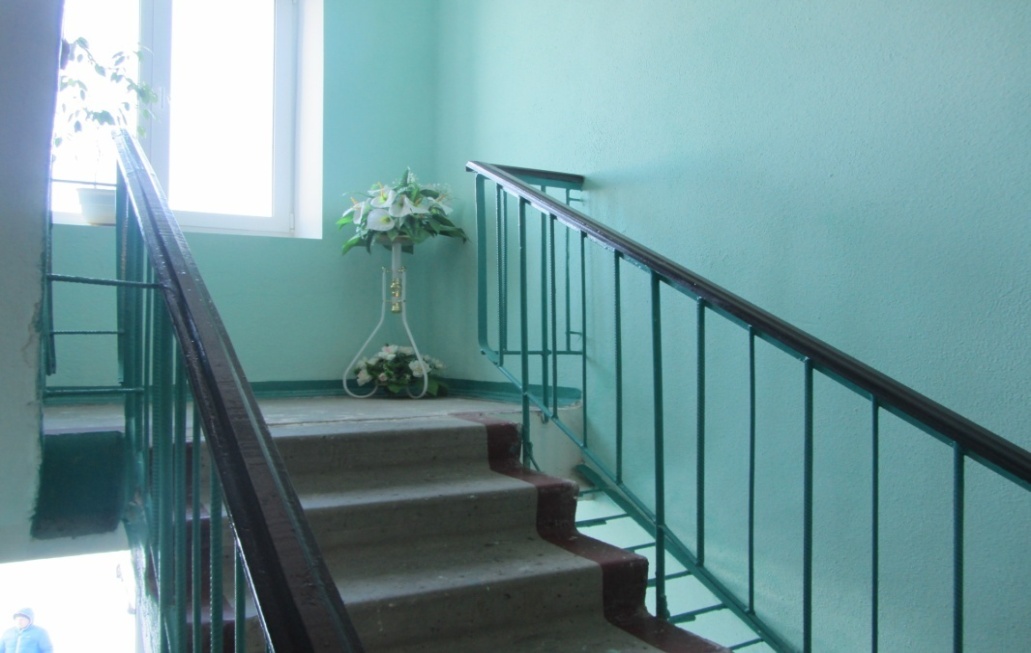 До
Після
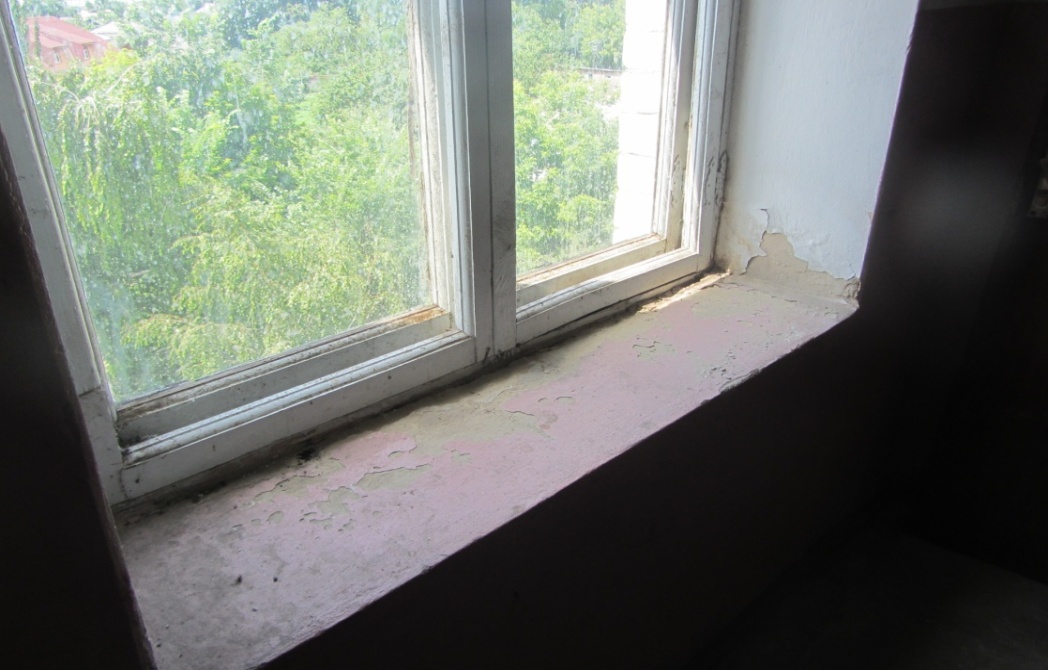 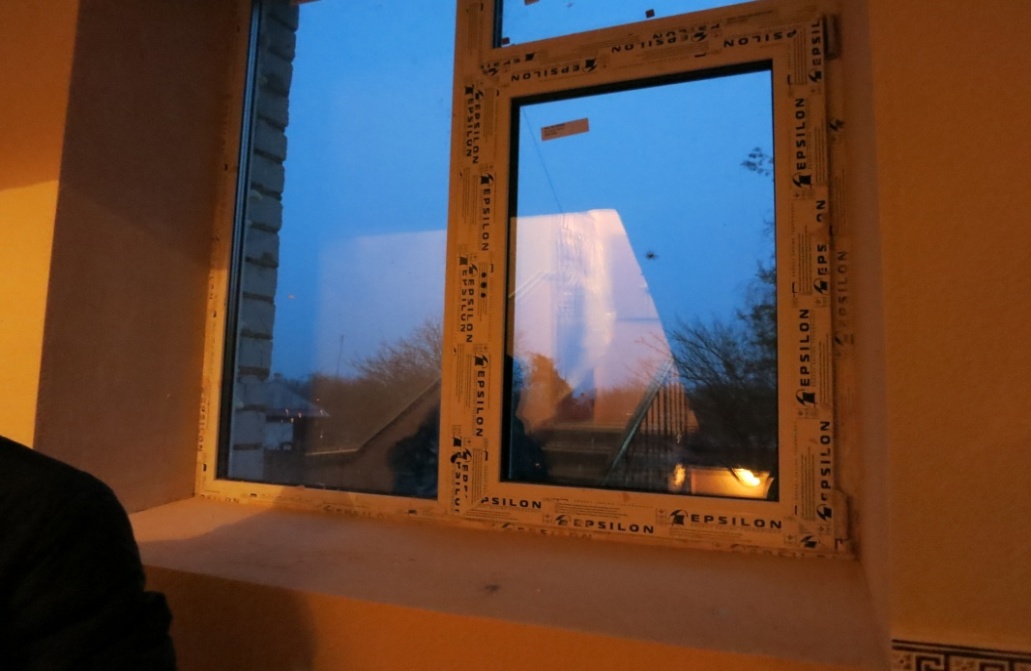 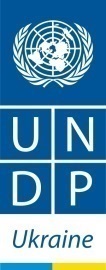 ОСББ “ЕДЕМ”
вул. Московська, 72